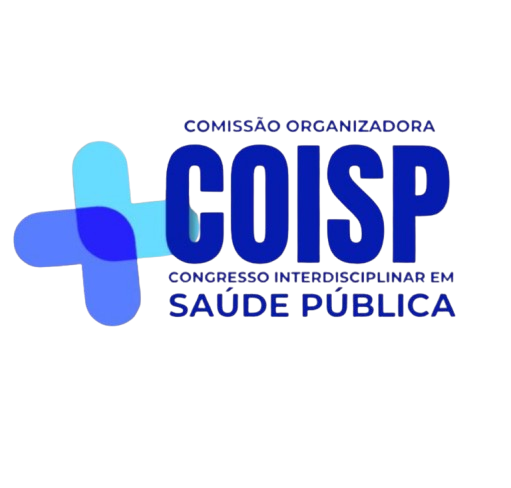 TITULO
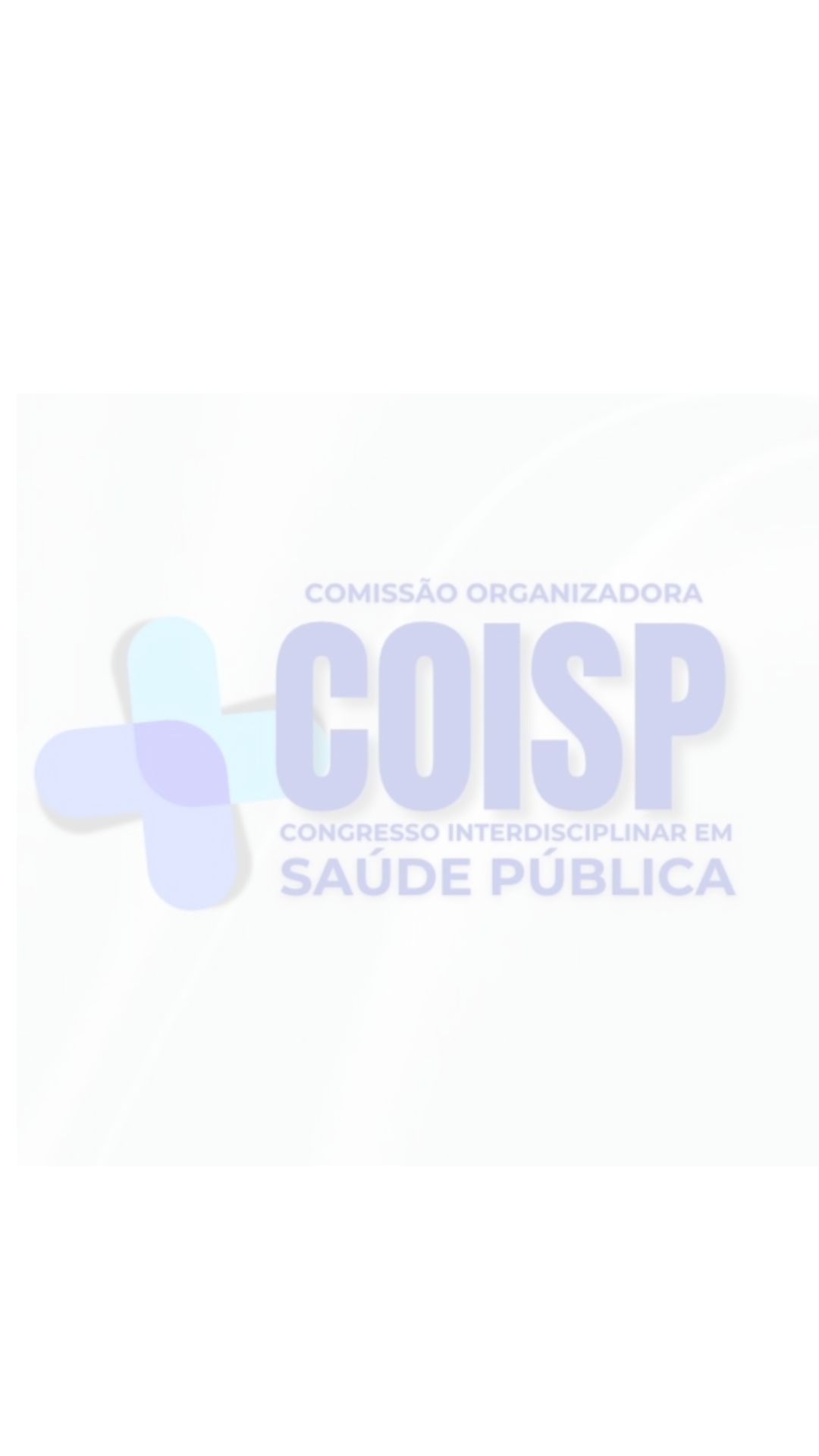 AUTORES
Espaço Técnico: Vivências e Boas Práticas na Enfermagem
Limite máximo: 150 a 500 Caracteres
Resumo Específico: Descrevendo a prática, ação ou experiência vivenciada, destacando seu impacto e relevância para o cuidado em saúde.
Preferência por quadros, ícones e imagens que representem a prática
Atenção as questões Éticas